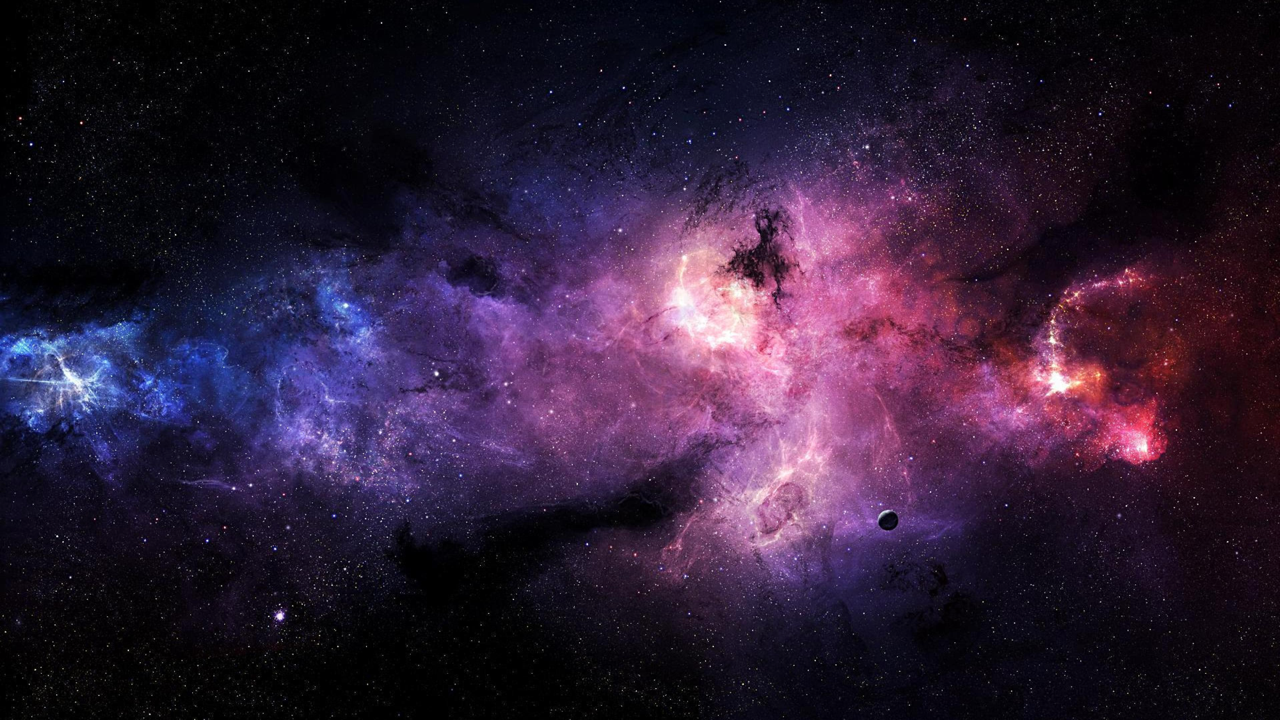 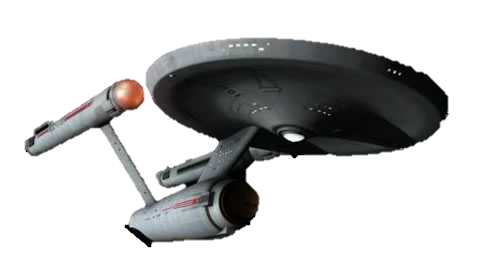 Star Trek Python : Beginner Class
Variables are containers that have names and hold variables
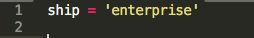 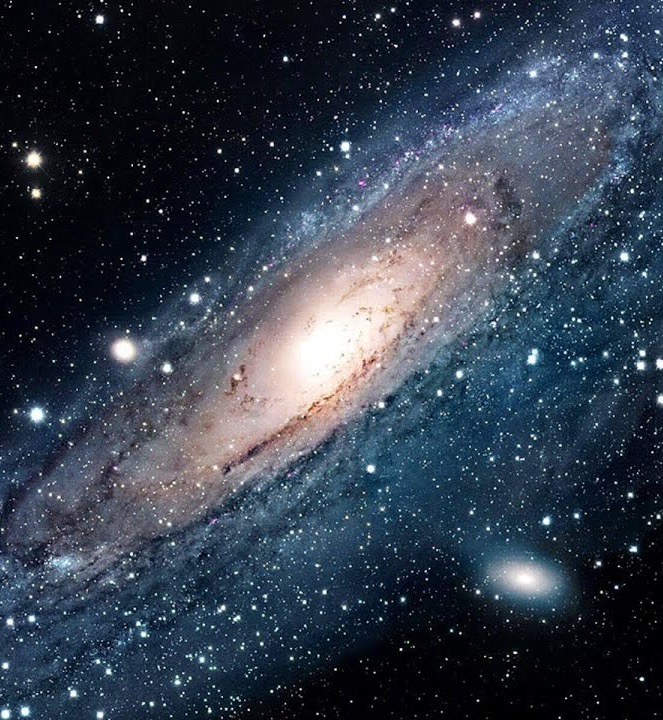 What is Python
Python is an interpreted, interactive, object-oriented programming language. 
It incorporates modules, exceptions, dynamic typing, very high level dynamic data types, and classes. 
Python combines remarkable power with very clear syntax. It has interfaces to many system calls and libraries, as well as to various window systems, and is extensible in C or C++. 
It is also usable as an extension language for applications that need a programmable interface. 
Finally, Python is portable: it runs on many Unix variants, on the Mac, and on Windows 2000 and later.
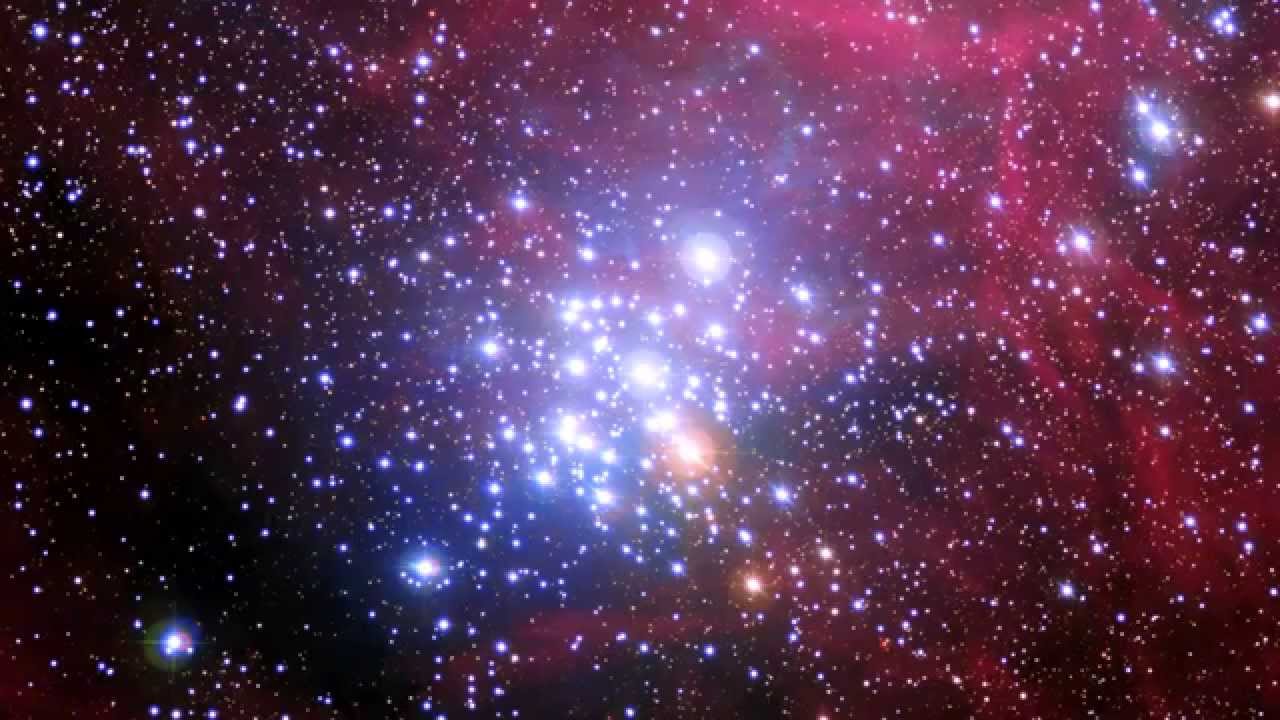 Variables
Variables cant start with a number
Variables cant have spaces
Variable names cant be reserved Python commands
Variables can be used in different ways
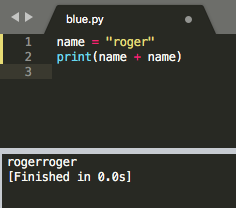 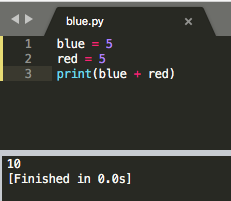 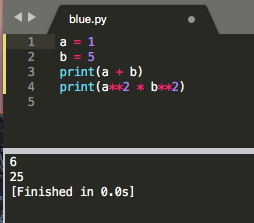 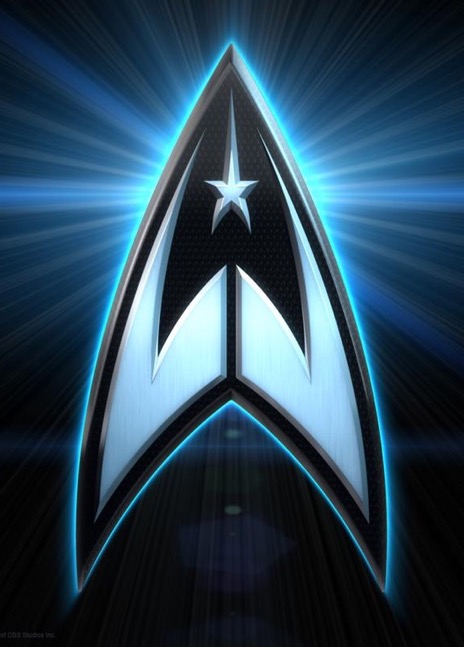 Variables
Variables are containers that hold information
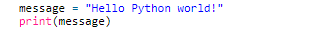 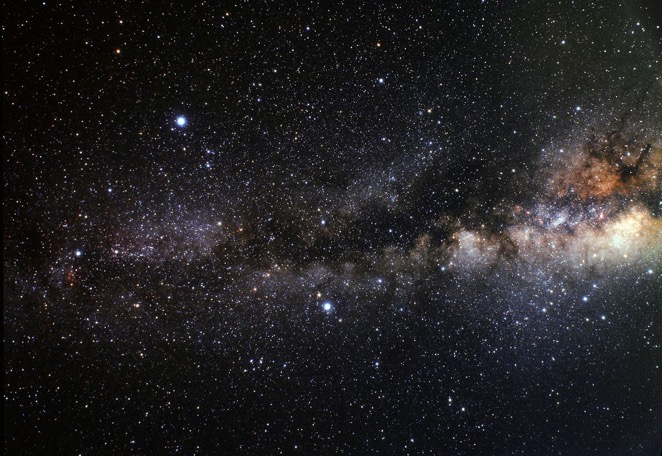 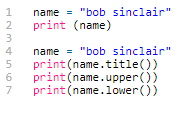 Strings are basically text (unlike numbers, code, etc)
Strings can have a single ‘’ or double “” quote
Strings can be formatted and combined
Strings and formatting
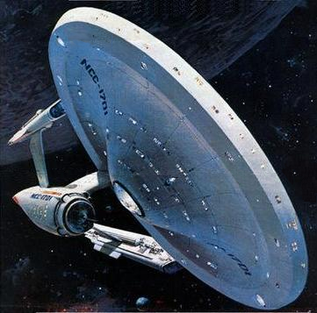 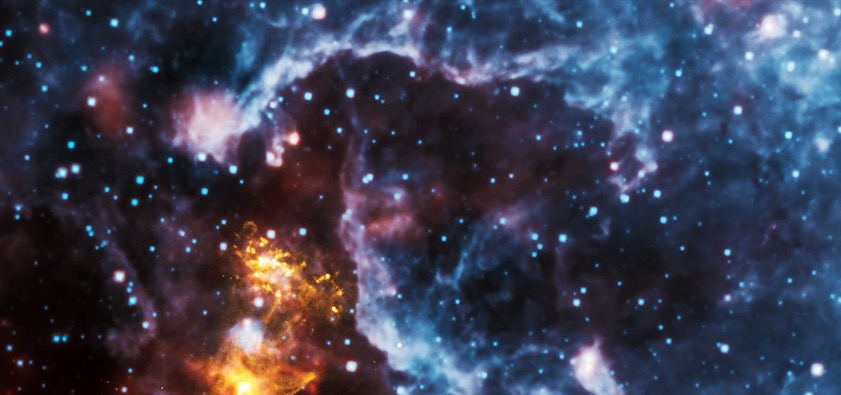 Using f-strings
(formatted strings)
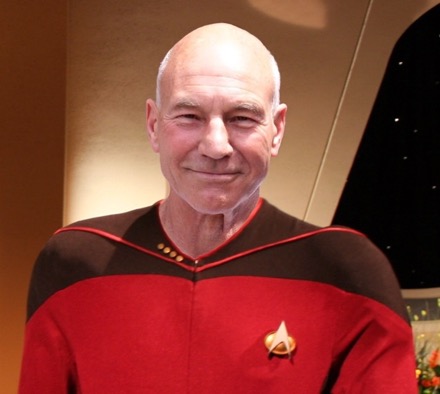 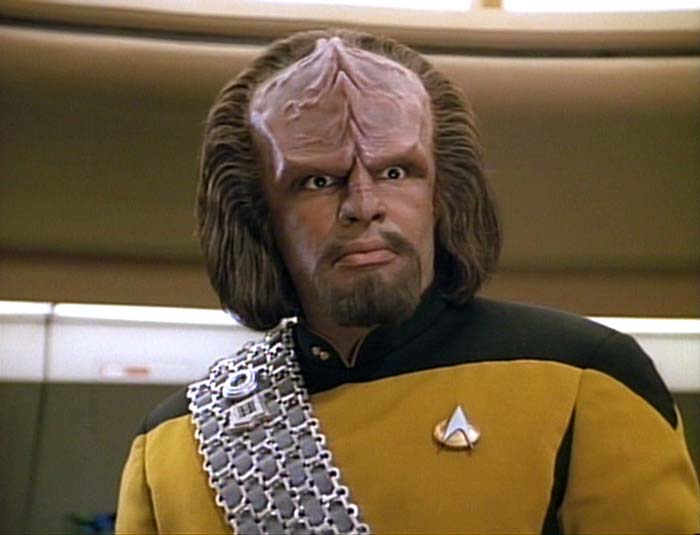 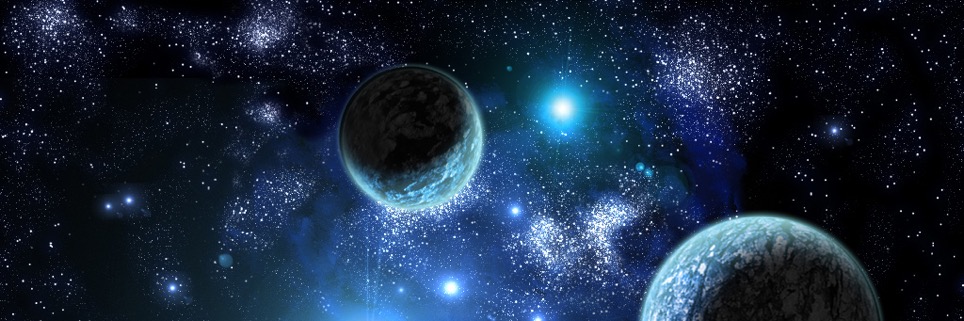 Using a join instead 
of an f-string
Whitespace and rstrip
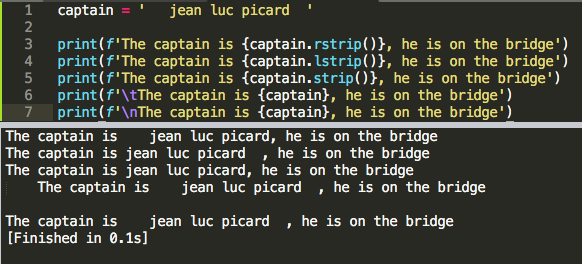 \n
\t
.rstrip()
.lstrip()
.strip()
Integers and floats
Integers are whole numbers
Floats are fractions (numbers with a decimal)
Addition +
Subtraction –
Multiplication *
Division /
Exponents **
Order of operation
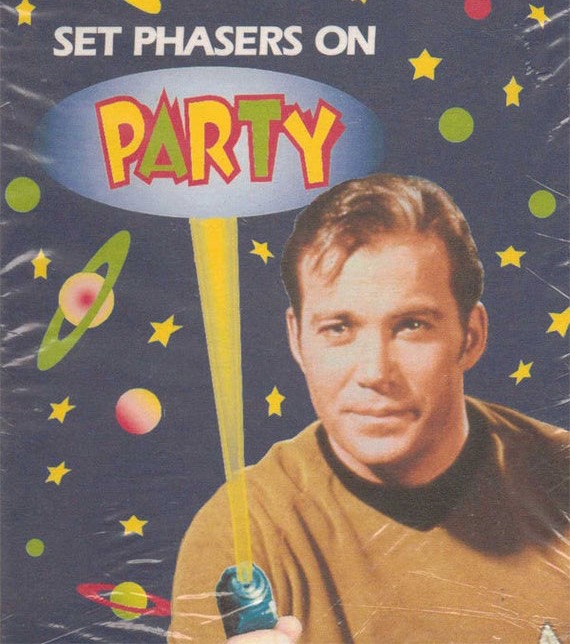 Integers and floats
These can be confused with strings, hence the (str) function
This is not needed when using a f-string
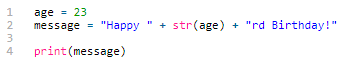 Underscore in numbers
Makes large numbers easier to read
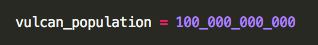 Multiple assignment
Thank you for participating!
I hope you had fun and learned
a lot of neat things about Python!